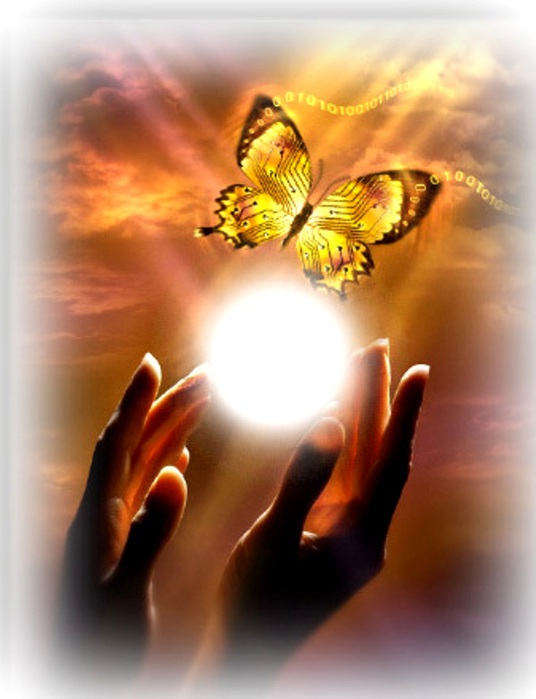 ДОБРЫЕ ДЕЛА 8-9 КЛАССОВ:)
Сохраним Природу-мать!Будем мусор убирать!
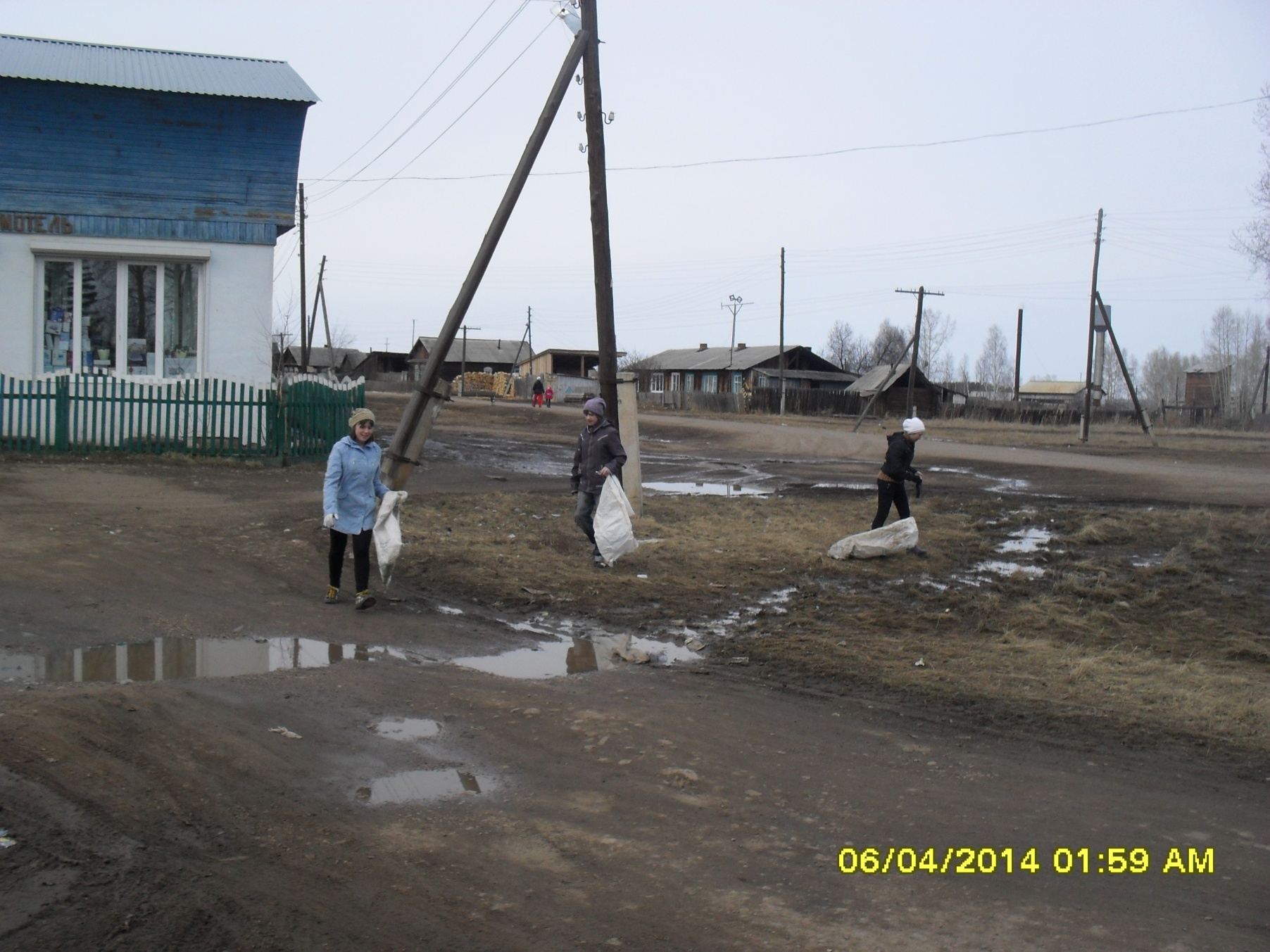 Не будет поселок наш хорош,Пока ты в нем не приберешь!
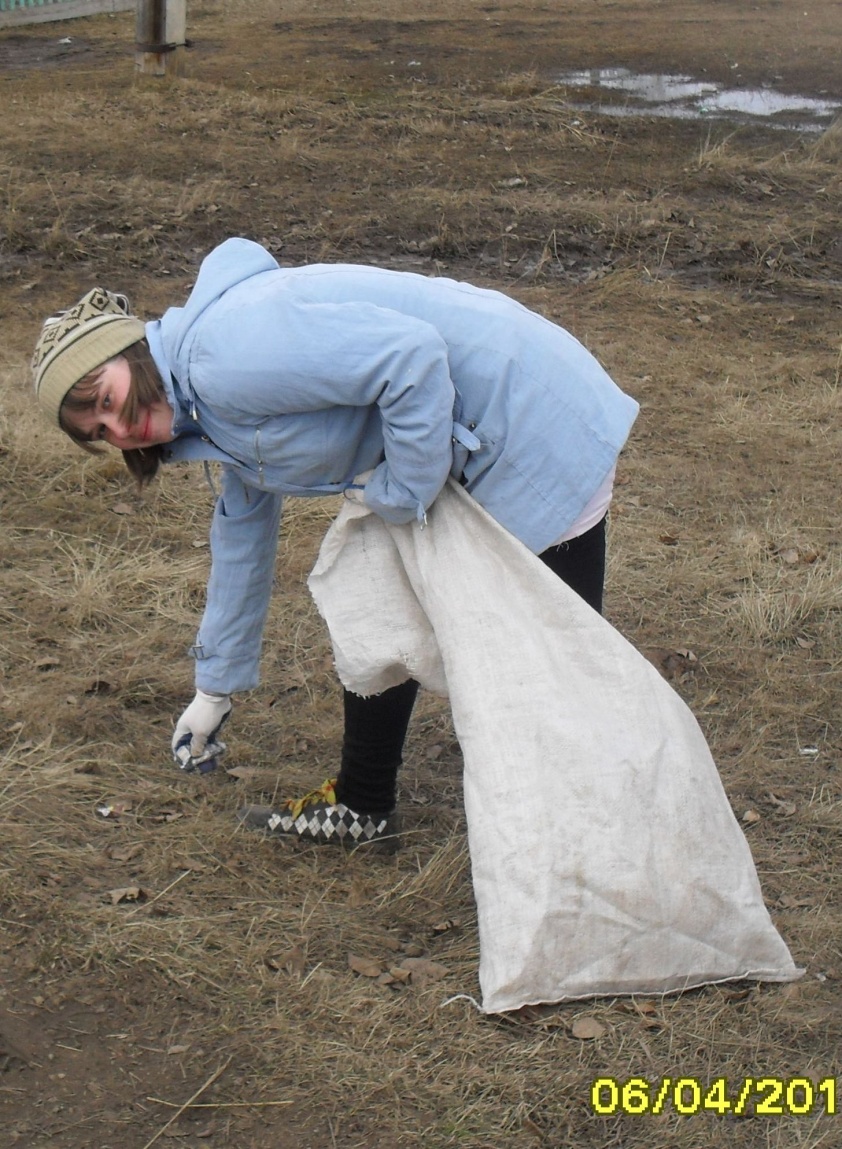 Убери свой дом, свою улицу, город –Сразу почувствуешь, Как горд ты и молод!Поселок чистым сохраним – нашим детям жизнь продлим!
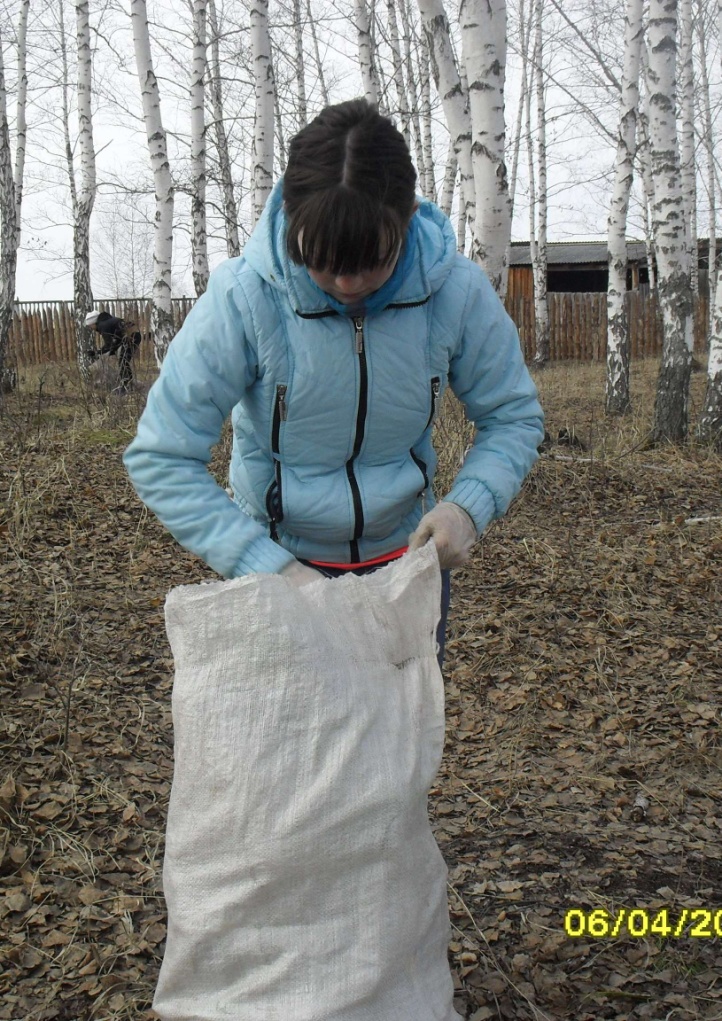 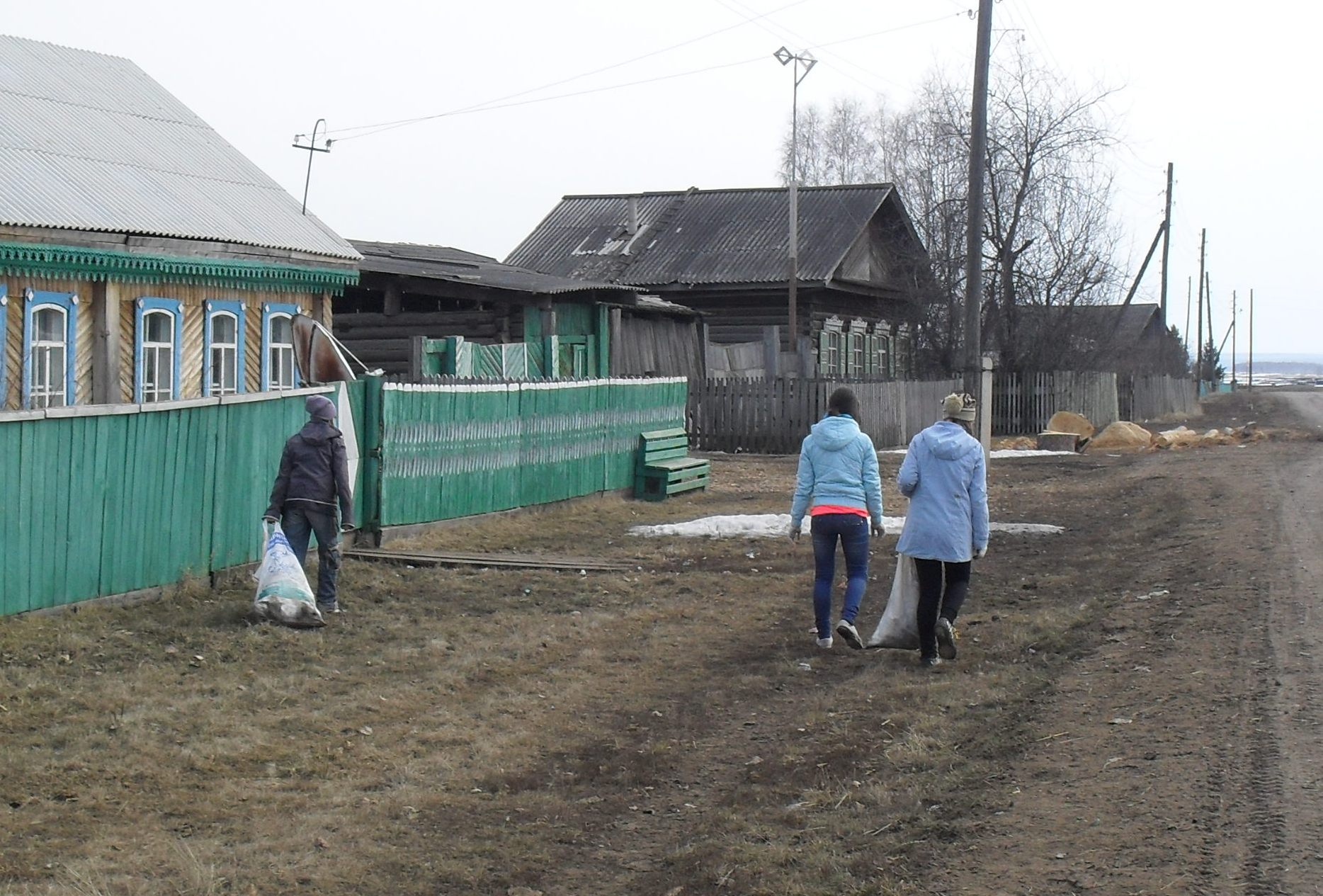 Где есть поветрие на чтенье,В чести там грамота, перо,Где грамота – там просвещенье,Где просвещенье – там добро
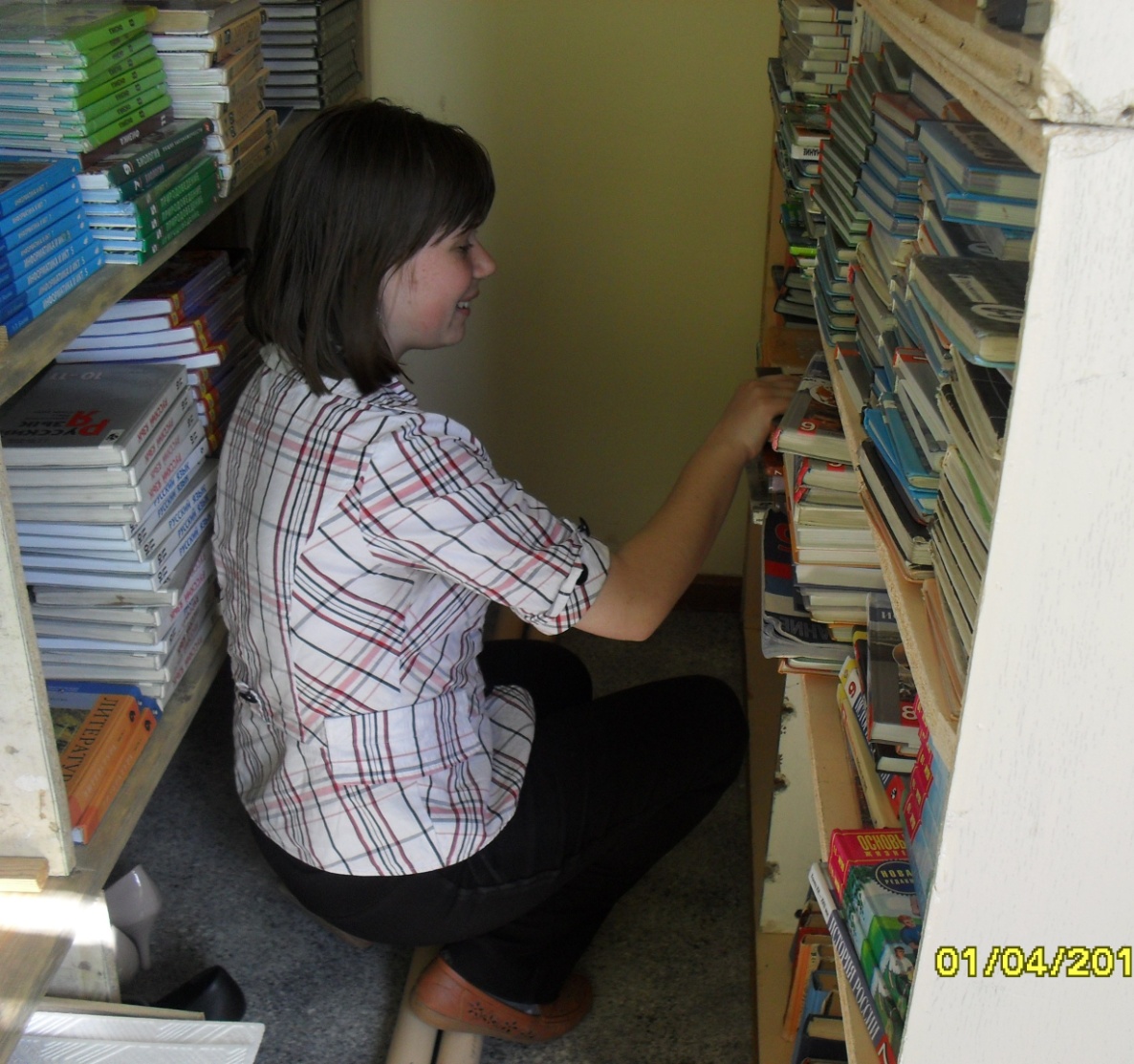 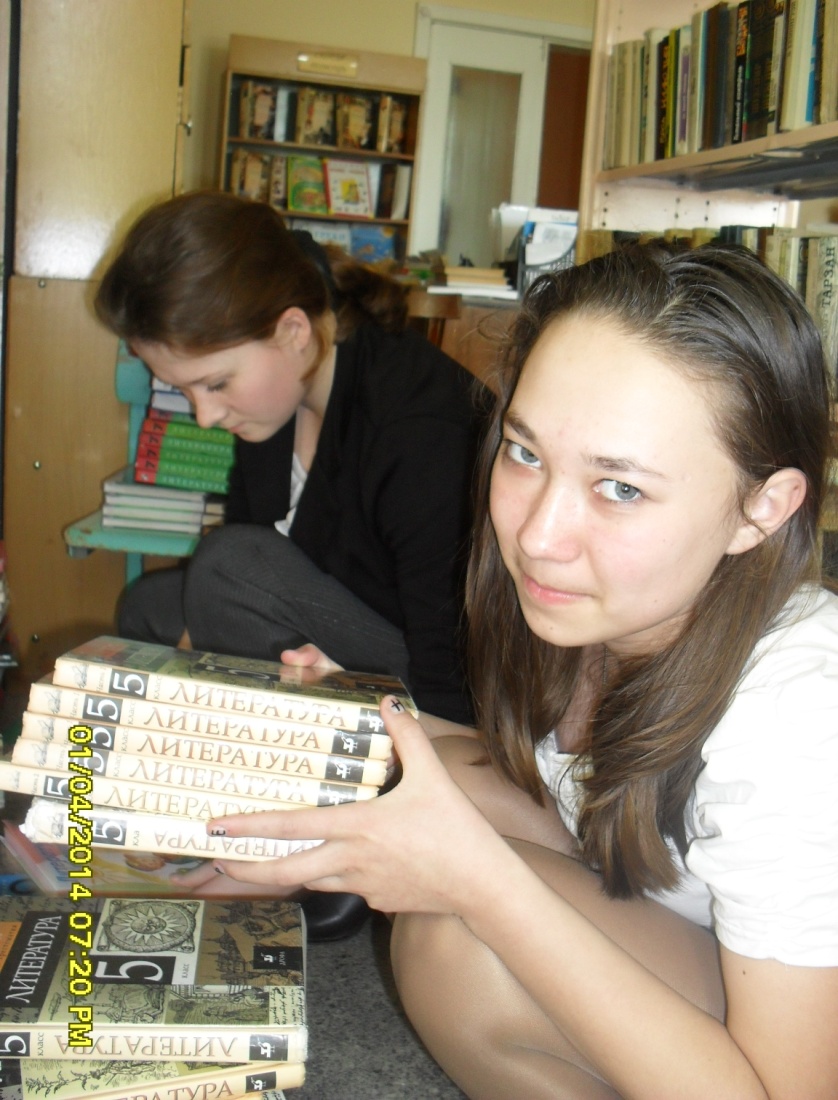 Книга – учитель, книга – наставник.  Книга – близкий  товарищ  и  друг.  Ум, как  ручей, высыхает  и  старится,  если  выпустишь  книгу  из  рук.  Книга – советчик, книга – разведчик,  книга – активный  борец  и  боец.  Книга – нетленная  память  и  вечность, спутник  планеты  Земля, 
Наконец - книга  не  просто  красивая 
 мебель,  не  приложенье  дубовых  шкафов,  книга – волшебник, умеющий  небыль  в быль  превращать  и  в  основу  основ.
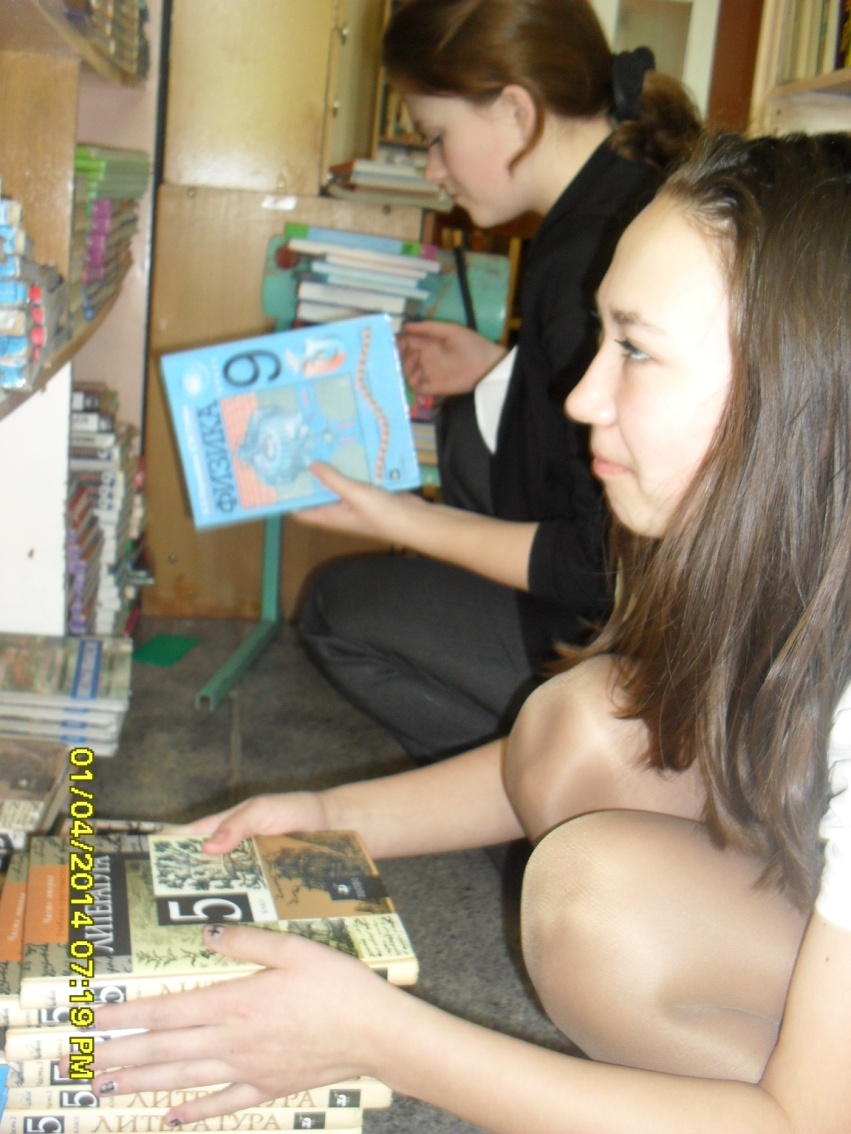 Книги по полкам разложили – стало больше добра в мире!
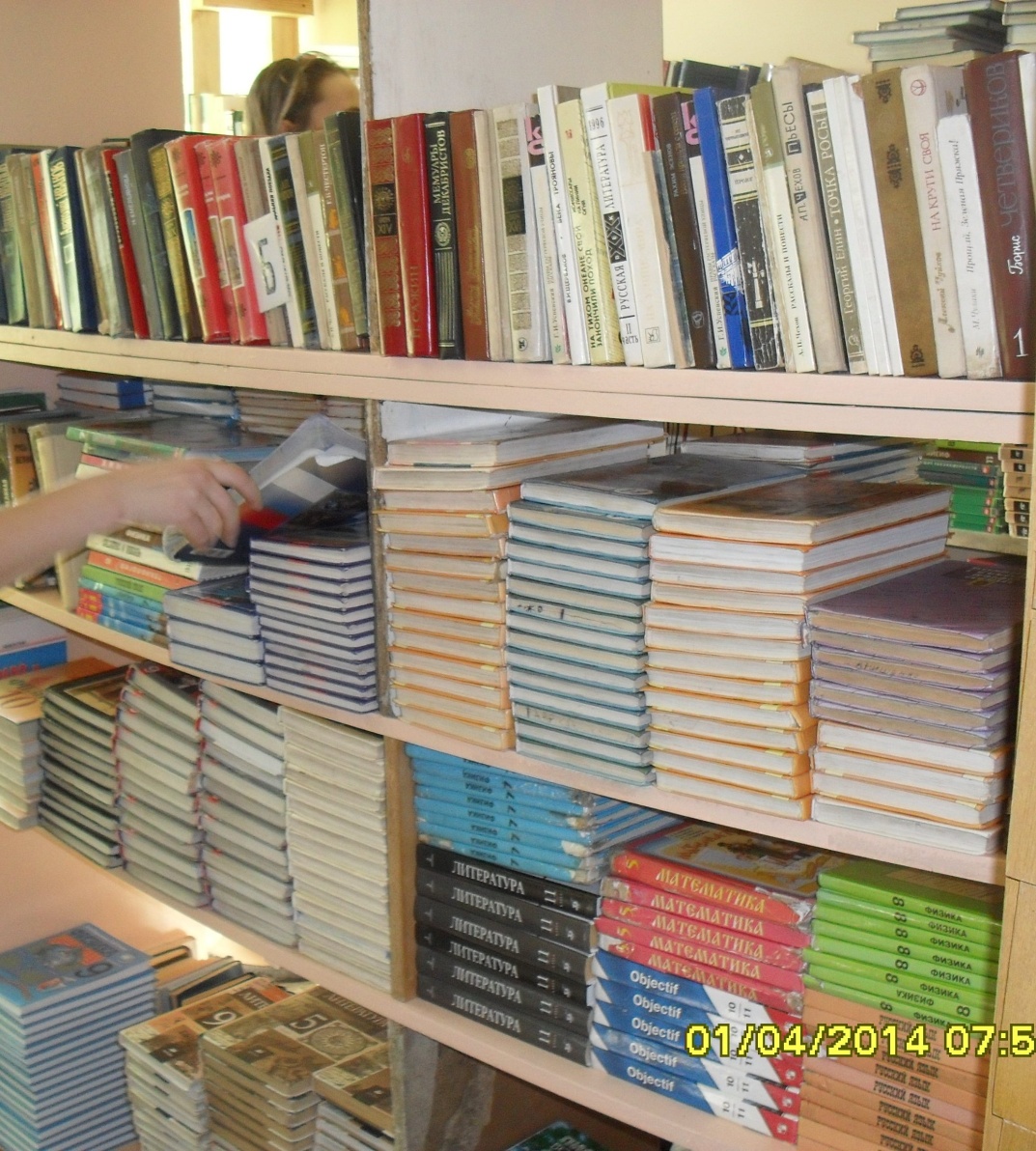 Детям из детского сада сделали книжку про перелетных птиц.
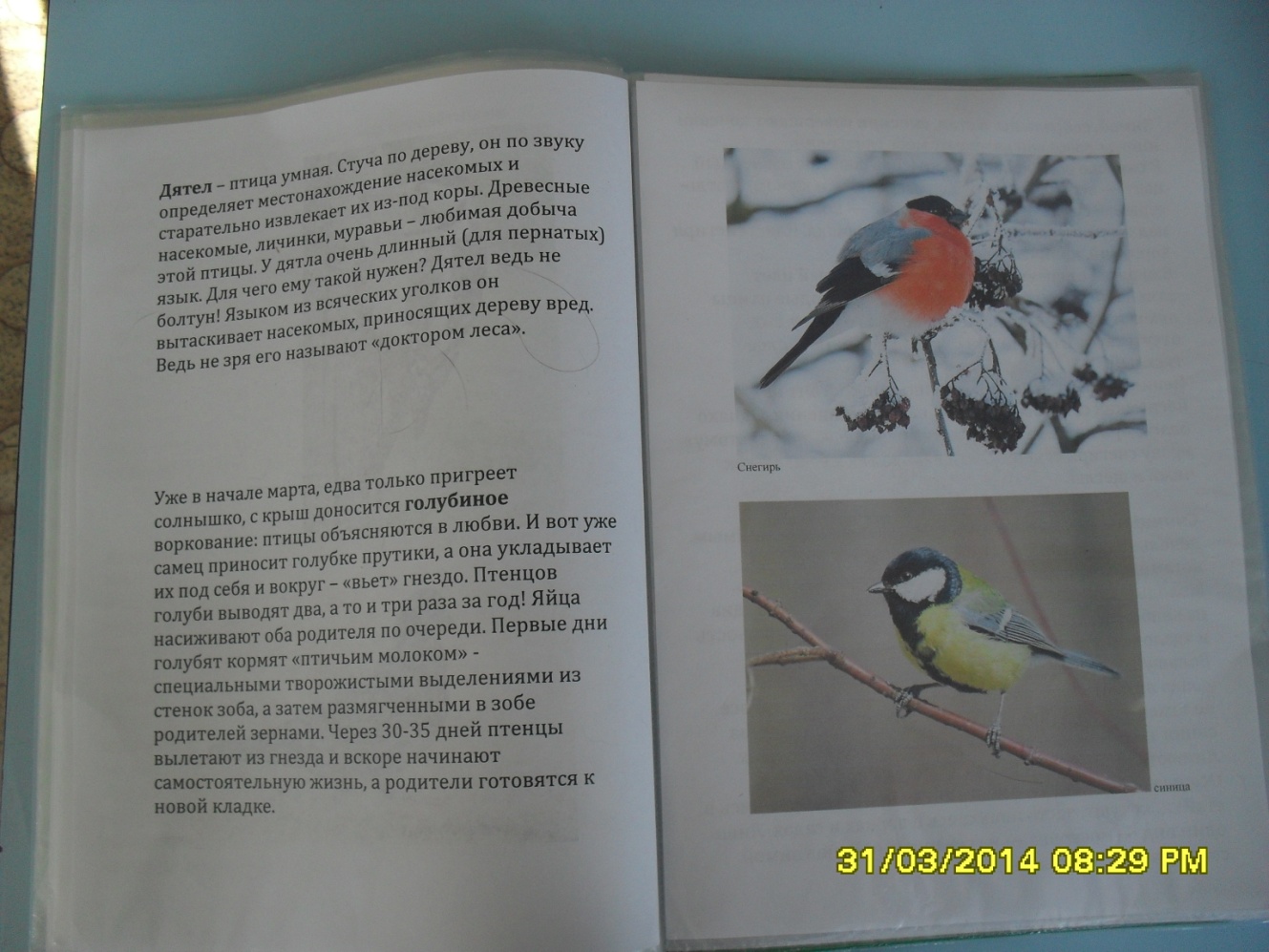 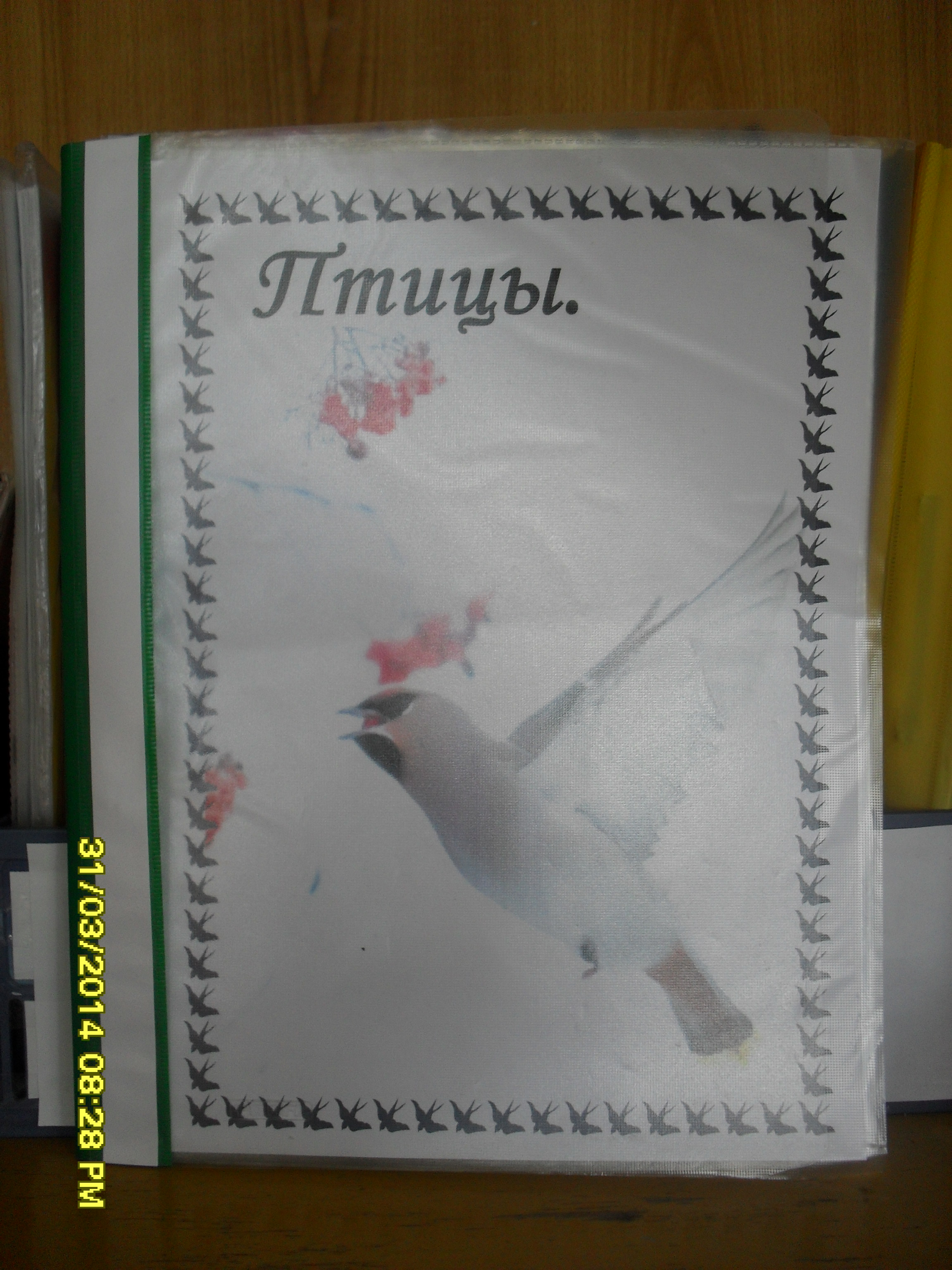 Куклу девочке купили,И на праздник подарили,О которой так мечтала,Праздник долго ожидала!Кукла глазками мигает,Своё имя называет,И любимая игрушка,Дремлет рядом на подушке!С куклой девочка играет,Украшенья одевает,Очень модный был наряд,Глазки девочки горят! Для кукол принесли новую одежду, что бы девочки играли
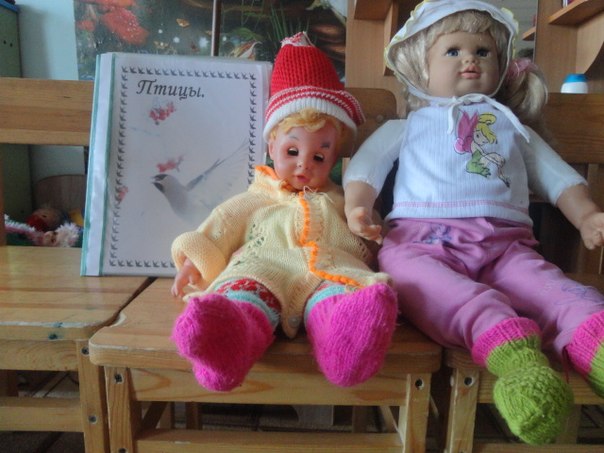 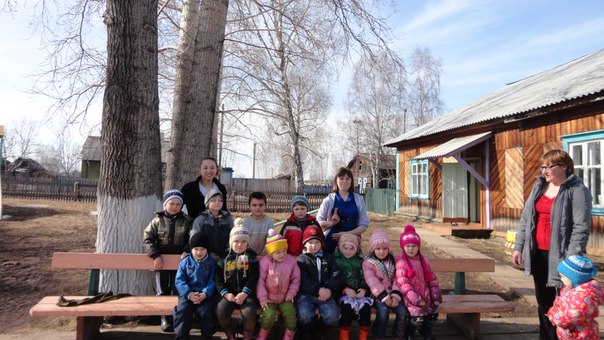 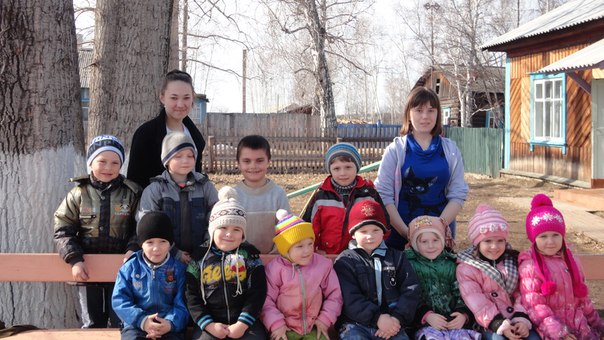 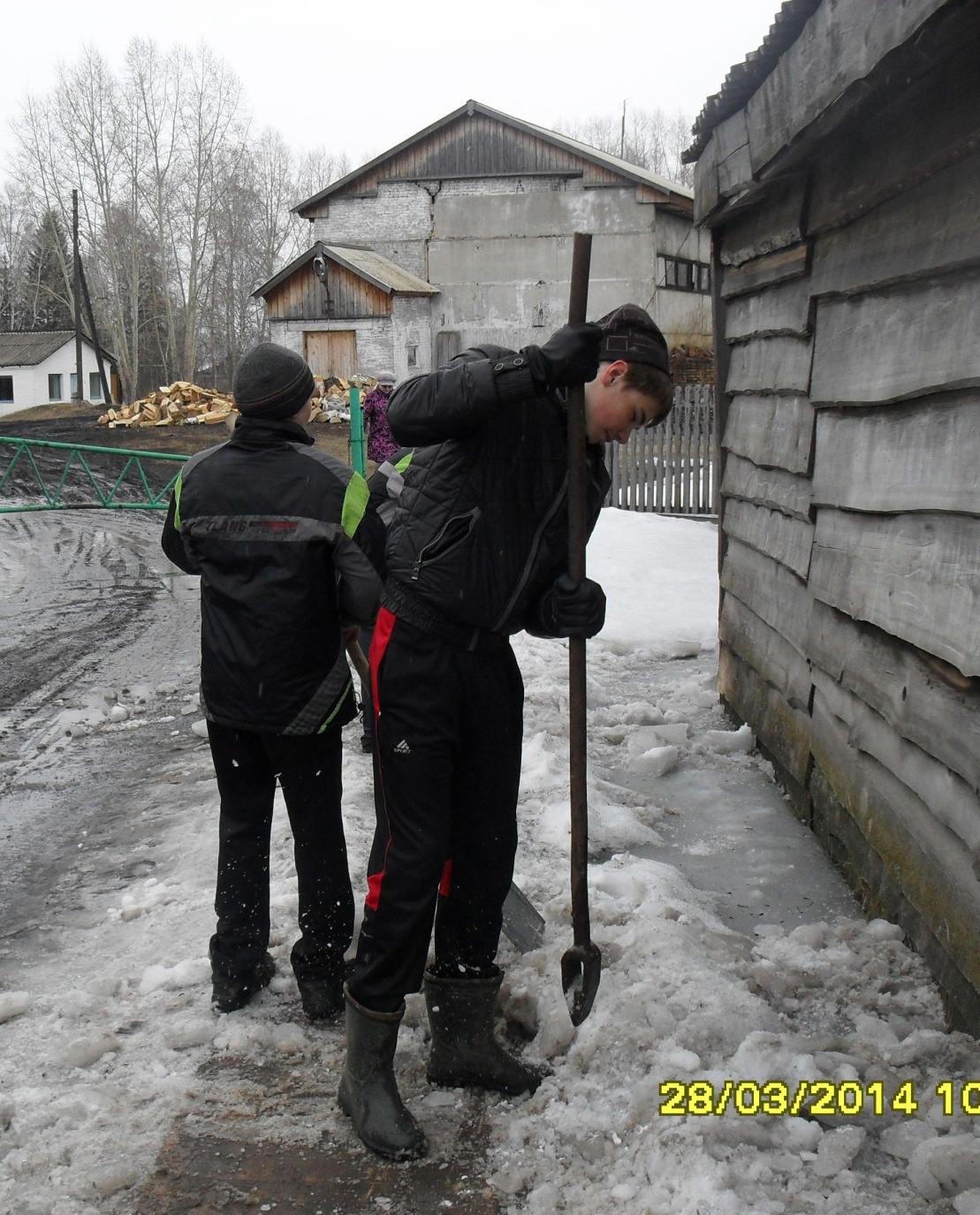 Снег в апреле – это чудо!Но зачем он?! И откуда?!Неужели средь капелиВновь вернутся к нам метели?!! И зачем нам снег в апреле?Ах, зима, не хочет верить,Что пора ей уходить?..Но весне всё ж должно быть!
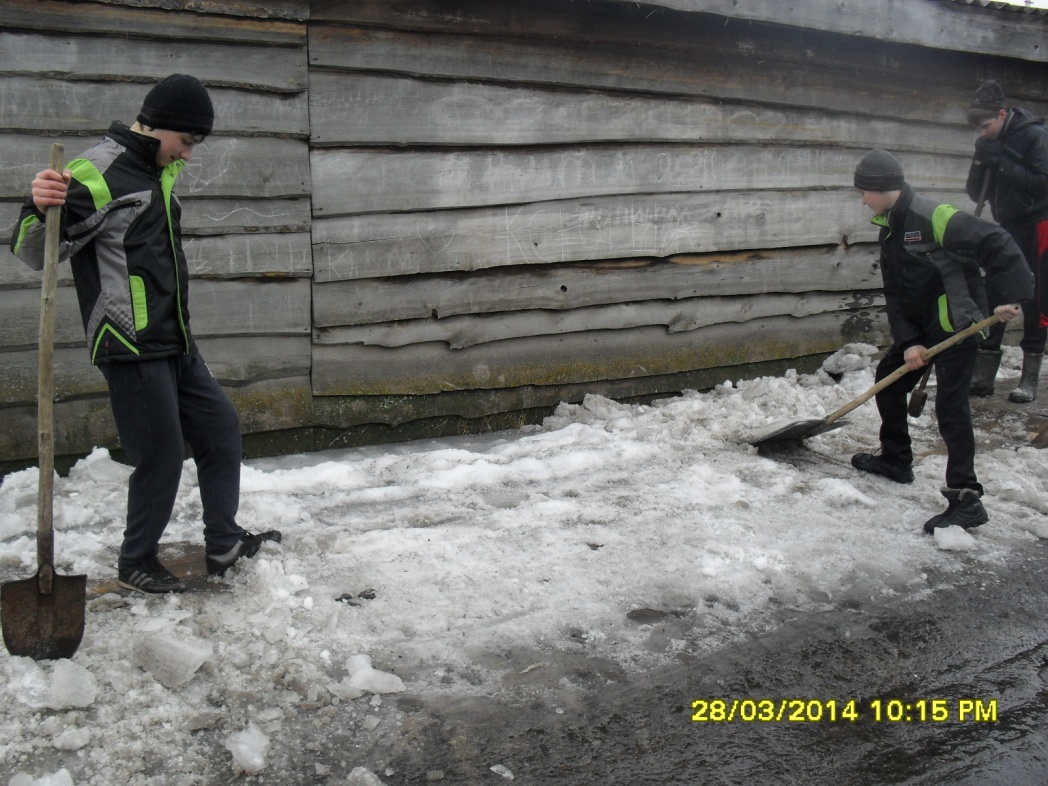 Сначала мы очистили снег в селе Александровка, а потом…
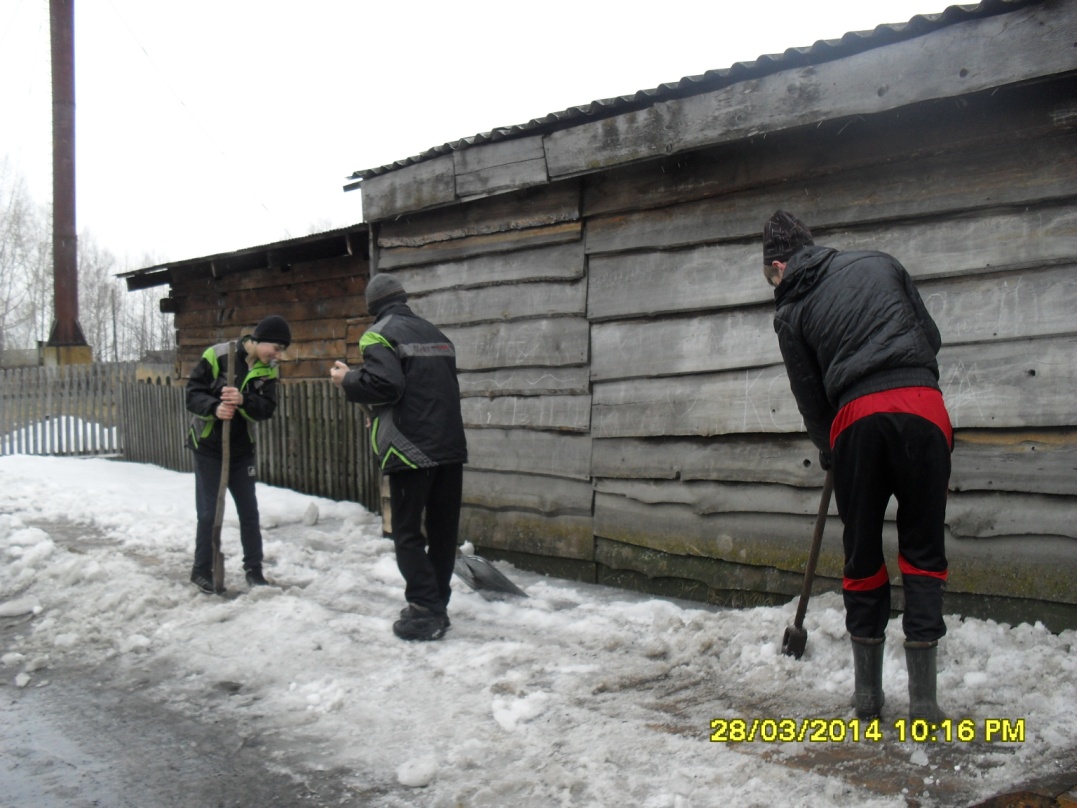 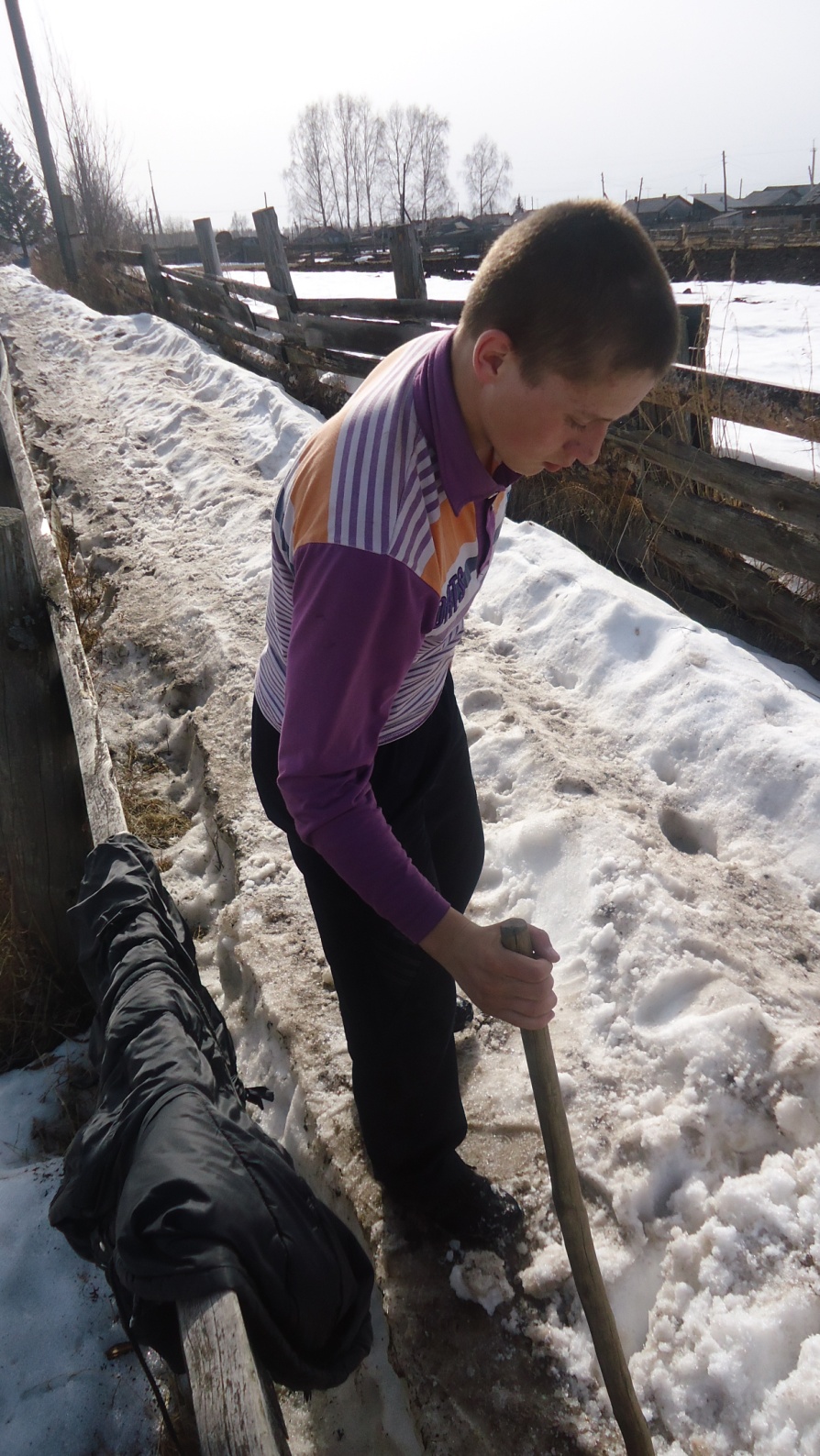 …В Худобке!
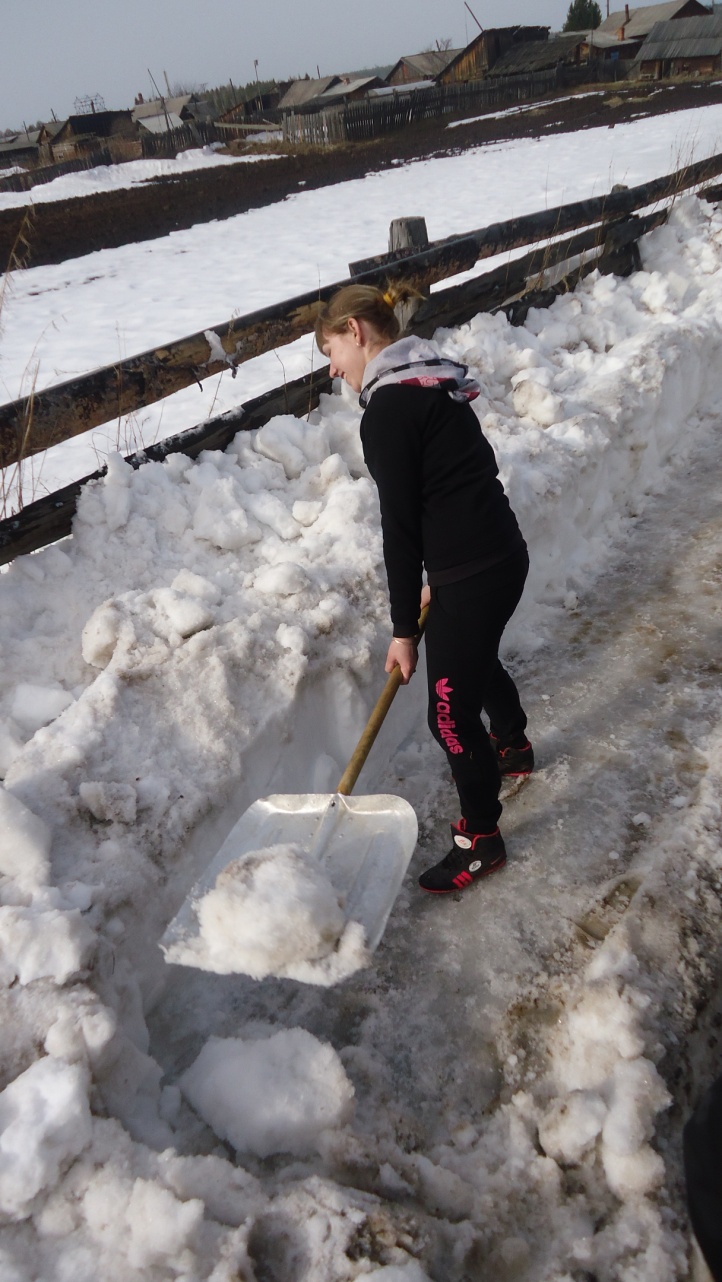 Снег почистили – совесть почистили!
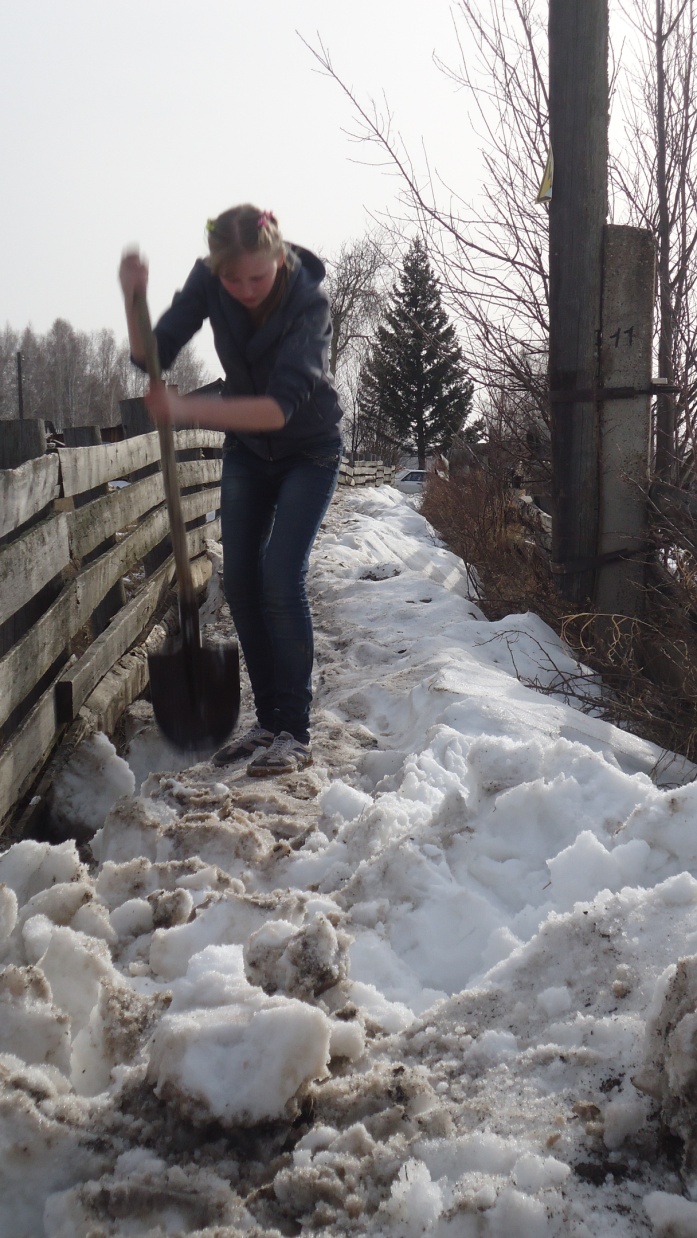 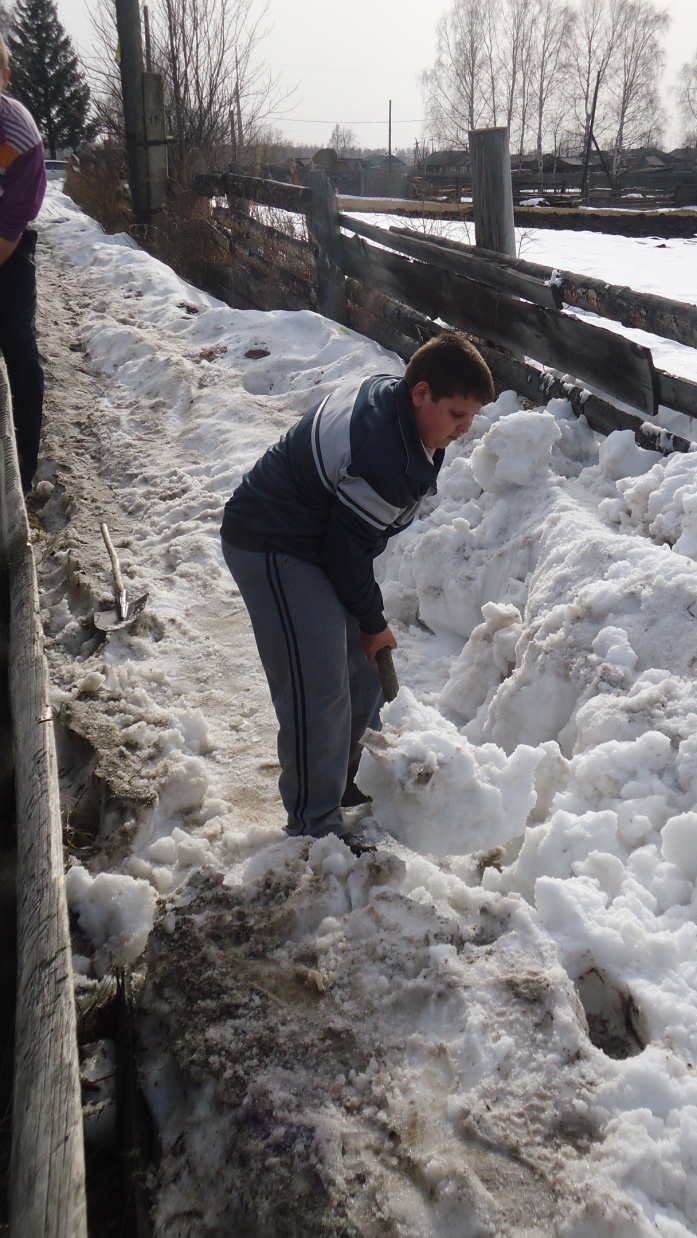 Мы сделали добро сделай и ты! Спасибо за внимание!